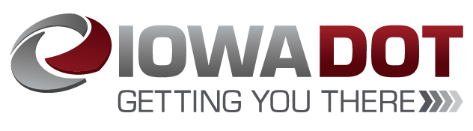 Proposed RISE Cost Per Job Increase
Maximum RISE Cost Per Job was set at $13,000 in March 2020 for projects with high capital investment and/or high quality wage rates/benefits that exceed normal applications
Highway Construction Cost Index from 2019-2020 decreased by 3.9%
No change recommended